La verrue cutanée en première ligne, acide salicylique ou cryothérapie?
Par Pierre-Alexandre Tremblay
Résident UMF Notre-Dame
Université de Montréal
Conflit d’intérêts
Aucun
Introduction
Verrue cutanée = lésion 2nd VPH
Prévalence d’environ 50% chez l’enfant d’âge scolaire. Incidence diminue après l’âge de 15-20 ans (MSSS avril 2016)
2% adulte et 6% enfants d’âge scolaire consultent md chaque année
Plusieurs traitements possibles
[Speaker Notes: Solution topique acide salicylique en vente libre: soluver 27% AS (23$)]
Introduction
Guidelines:
Uptodate: 1ere ligne de tx = acide salicylique ou cryothérapie
AAFP (2005): évidence grade A pour acide salicylique, pas de bénéfice à la cryothérapie
MSSS (2016): plusieurs traitements possibles
[Speaker Notes: AAFP: American academy of family physicians]
Cochrane?
Traitement de la verrue non cutanée:
Initialement publié en 2002:
2 études comparant AS à cryothérapie
Publication mise à jour en 2012
Conclusion idem
Démarche
Revue de littérature
Recherche dans medline et embase via MESH et topics
«Cryotherapie » et « salicylic acid » et « verruca »
272 résultats
Filtre « clinical trial »
43 résultats: lecture titre +/- abstract
Élimination review, guides de pratiques, mauvaise population ou issue
8 Articles intéressants: lecture détaillée
4 Articles retenus: 3 ECR et 1 Meta-analyse
Cryotherapy with liquid nitrogen versus topical salicylic acid application for cutaneous warts in primary care: randomized controlled trialBruggink, S. C., et al. (2010). "Cryotherapy with liquid nitrogen versus topical salicylic acid application for cutaneous warts in primary care: Randomized controlled trial." Cmaj 182(15): 1624-1630.
ECR
303 Patients 2006-2007
Dx par md famille verrue cutané sans traitement par md ou dermato > 1 an
Exclus:
Immunocompromis
Verrue génitale
Verrue séborrhéique
Verrue > 1 cm
Randomisation 3 groupes (n=240)
Rien, azote, acide salicylique*
[Speaker Notes: *Acide salicylique 40% die ad résolution max 13 semaines]
Résultats/Discussion
Taux de Guérison à 13 semaines
Cryothérapie 39% (29-51)
Acide salicylique 24% (16-35)
Rien 16% (10-25)
P = 0.001
Points forts:
Taille d’échantillon
Bonne randomisation
Points faibles:
Pas à l’aveugle
Application par patients
Local treatment for cutaneous warts: systematic reviewGibbs, S., et al. (2002). "Local treatments for cutaneous warts: systematic review." Bmj 325(7362): 461.
Revue systématique: Embase, Medline, Cochrane
1966-2000
50 études
Classées selon qualité: faible, modérée, élevée
Multiples traitements étudiés
Seulement 2 études acide salicylique vs cryothérapie
Résultats
Cryothérapie vs acide salicylique
Rapport de cotes: 1,04 (0,63-1,71)
P = 0,89

Cryothérapie vs placebo
Rapport de cotes: 0,82 (0,16-4,24)
P = 0,81

Acide salicylique vs placebo
Rapport de cotes: 3,91 (2,40-6,36)
P < 0,0001
Discussion
Points forts:
Revue extensive
Plusieurs études
Systématique

Points faibles:
Grande hétérogénéité 
Majorité des études faible qualité (41/50)
Seulement 2 études de haute qualité
Cryotherapy versus salicylic acid for the treatment of plantar warts (verrucae): a randomised controlled trialCockayne, S., et al. (2011). "Cryotherapy versus salicylic acid for the treatment of plantar warts (verrucae): a randomised controlled trial." Bmj 342: d3271.
ECR multicentriques
284 patients 2006-2010
Inclus: ≥ 12 ans, verrue plantaire traitable selon md
Exclus: obstacles à la guérison
Randomisation
Cryothérapie max 4 tx q 2-3 semaines
1er tx «gentle freeze »
Acide salicylique 50% die ad 8 semaines
Issue primaire: Disparition de toute verrue plantaire à 12 semaines
Multiples issues secondaires
Résultats/Discussion
Issue primaire:
Taux de Guérison à 12 semaines
Acide salicylique 14% (17/119)
Cryothérapie 14% (15/110)
Différence 0,65% (-8,33 à 9,63 P=0,89)

Bonne Randomisation
Plusieurs Tableaux, aucun pour les résultats
Peu comparable à littérature
Désaccord entre évaluateurs (51 cas)
Faible puissance: objectif 70% AS vs 85% cryo
Cantharidin-podophylotoxin-salicylic acid versus cryotherapy in the treatment of plantar warts: a randomized prospective study
Kacar, N., et al. (2012). "Cantharidin-podophylotoxin-salicylic acid versus cryotherapy in the treatment of plantar warts: a randomized prospective study." J Eur Acad Dermatol Venereol 26(7): 889-893.

Département de Dermatologie Université Pamukkale, Turquie
26 patients avec 134 verrues 2009 à 2010
Inclus: Patients avec une ou plusieurs verrue plantaire
Exclus: Phénomène Raynaud, immunosupprimé, grossesse, allergie

Cryothérapie ou tx topique q2 sem max 5 tx
Issue primaire: Disparition complète des verrues
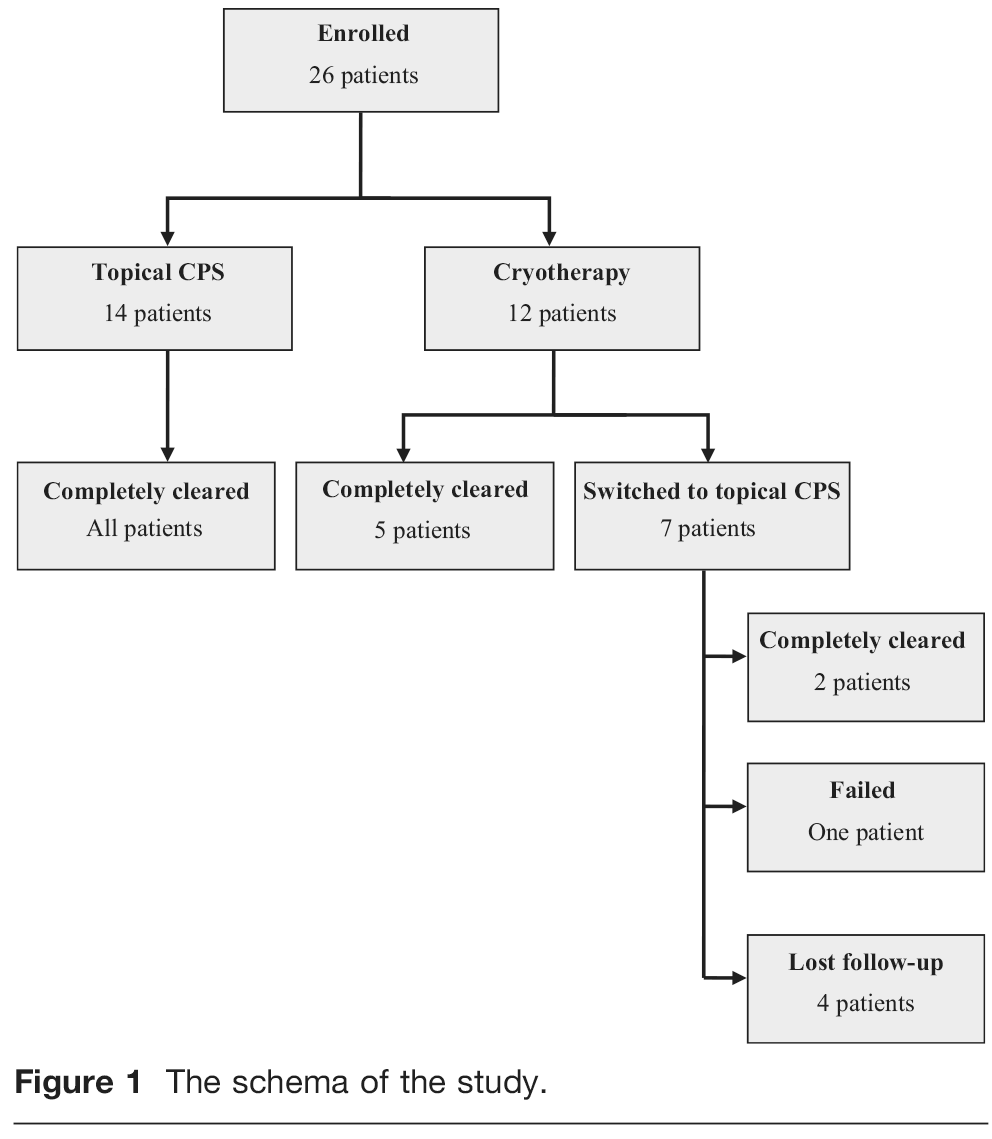 [Speaker Notes: Répartition 2 groupes: cryo 12 patients 59 verrues, CPS 14 patients 75 verrues
Acide salicylique 30%]
Résultats/Discussion
Issue primaire:
Taux de guérison
100% Tx topique
41,7% cryothérapie 
p = 0.001

Résultats significatifs
Faible niveau d’évidence, randomisation?
Peu de patients, physiopathologie…
Difficilement comparable à littérature
Faible validité externe
[Speaker Notes: Clinique dermato: dans chaque groupe 3 patients avec verrue réfractaire = tx 5 x ou pendant 6 mois
Dans littérature taux de guérison environ 70% 2 techniques]
En résumé
[Speaker Notes: * Plusieurs autres résultats dans cette étude. Données plus fortes en faveur de l’acide salicylique contre placebo]
Conclusion
Acide salicylique vs cryothérapie
2 ECR: aucune différence
1 Méta-analyse: aucune différence
1 ECR: meilleur résultat avec acide salicylique, mais
Préparation avec autres ingrédients actifs, petit échantillon

Questions en suspens: 
Coûts?
Compliance?
Concentration?
Bibliographie
Bruggink, S. C., et al. (2010). "Cryotherapy with liquid nitrogen versus topical salicylic acid application for cutaneous warts in primary care: Randomized controlled trial." Cmaj 182(15): 1624-1630.
Cockayne, S., et al. (2011). "Cryotherapy versus salicylic acid for the treatment of plantar warts (verrucae): a randomised controlled trial." Bmj 342: d3271.
Gibbs, S., et al. (2002). "Local treatments for cutaneous warts: systematic review." Bmj 325(7362): 461.
Kacar, N., et al. (2012). "Cantharidin-podophylotoxin-salicylic acid versus cryotherapy in the treatment of plantar warts: a randomized prospective study." J Eur Acad Dermatol Venereol 26(7): 889-893.
MSSS. "Verrues." Guide maladies infectieuses, chapitre 7. Avril 2016
Mulhem, E. and S. Pinelis (2011). "Treatment of nongenital cutaneous warts." Am Fam Physician 84(3): 288-293.
Uptodate
MERCI!
QUESTIONS?